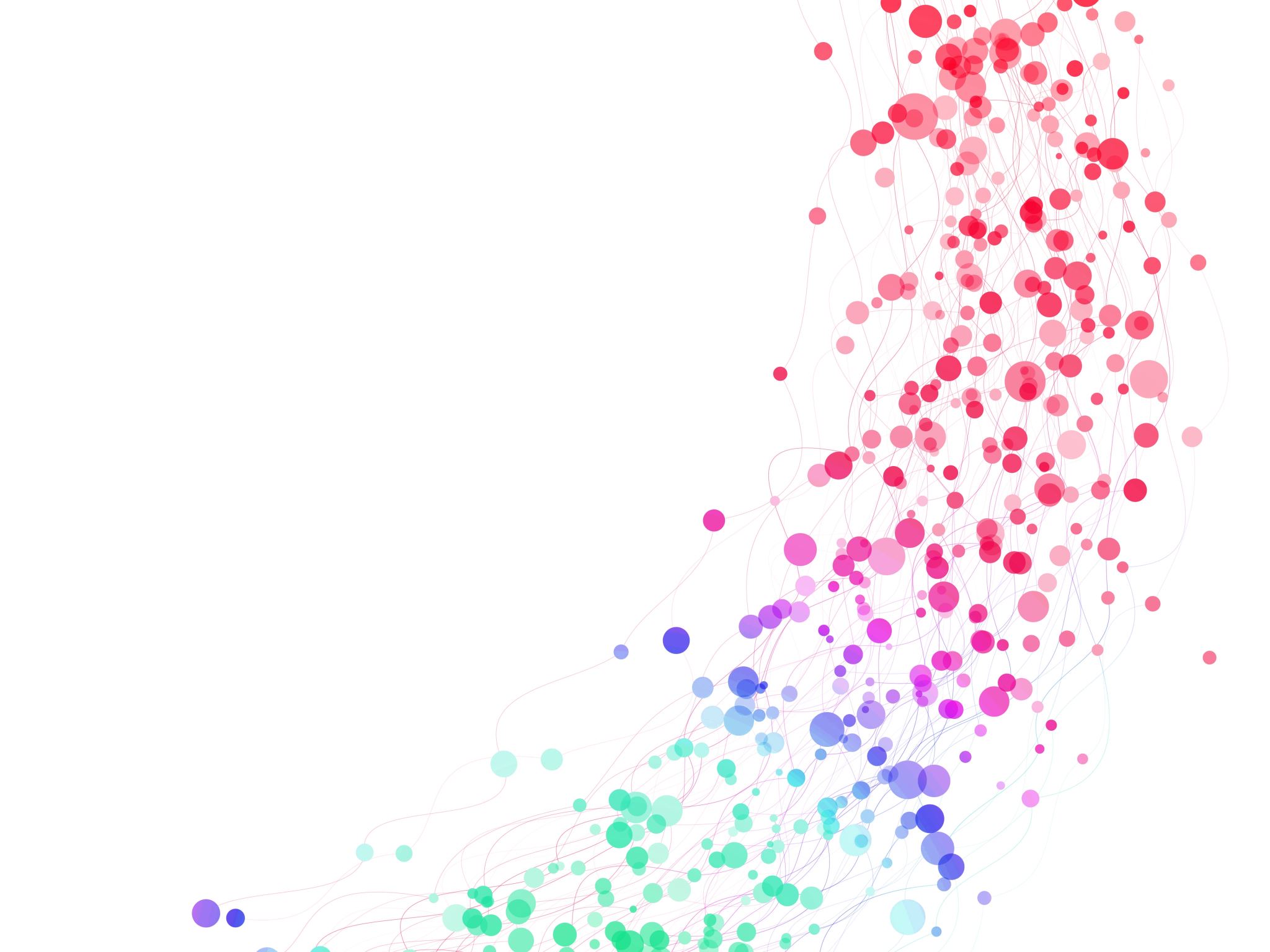 The acutely deteriorating patient with a neurological condition
Dr Carmen Lopez Soto
Consultant in Critical Care
King’s College Hospital NHS Foundation Trust
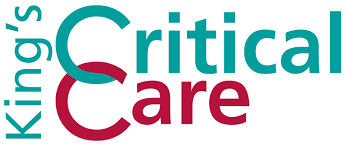 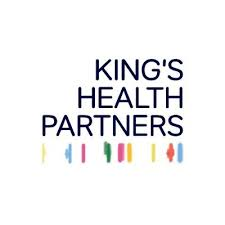 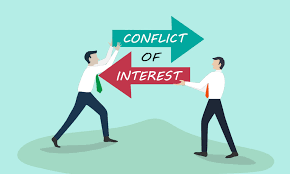 I am a doctor…
Outline
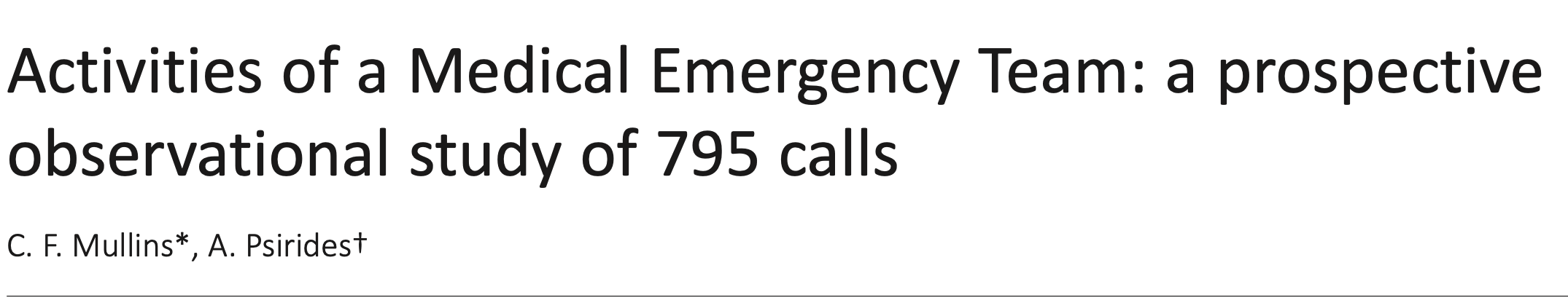 Commonest trigger: unresponsiveness/seizures (23%)
Underlying Neurological diagnoses 30%
Neurological deterioration
The occurrence of one or more of the following:

a spontaneous decrease in GCS motor score of at least 2 points
a new loss of pupillary reactivity 
interval development of pupillary asymmetry of at least 2mm or 
deterioration in neurological status sufficient to warrant immediate medical or surgical intervention
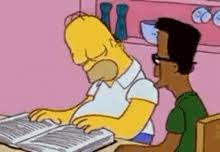 Morris GF, et al. Neurosurgery. 1998 Dec;43(6):1369-72; discussion 1372-4. PMID: 9848851.
[Speaker Notes: Selfotel trial]
Early vs Late Neurological deterioration
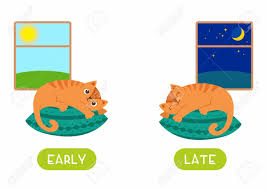 Death
Poor Health related quality of life
Critical Neuro-worsening in TBI
Spontaneous decrease in the GCS motor score 1 point
New decrease in pupillary reactivity
New pupillary asymmetry or bilateral mydriasis 
New focal motor deficit
Herniation syndrome or Cushing’s Triad that will require an immediate medical response
Which patients?
Stroke (ischemic and haemorrhagic)
Subarachnoid haemorrhages
Traumatic brain injuries 
Post-op elective patients 
Central Nervous system (CNS) infection
CNS inflammatory disease
ICH - Risk factors
Higher NIHSS
Hematoma Volume and expansion 
Presence of intraventricular hemorrhage and extension 
Spot sign on CTA 
Higher SBP
Hyperglycaemia
Renal impairment
Higher leukocytes 
Antithrombotic drugs 
Lobar ICH
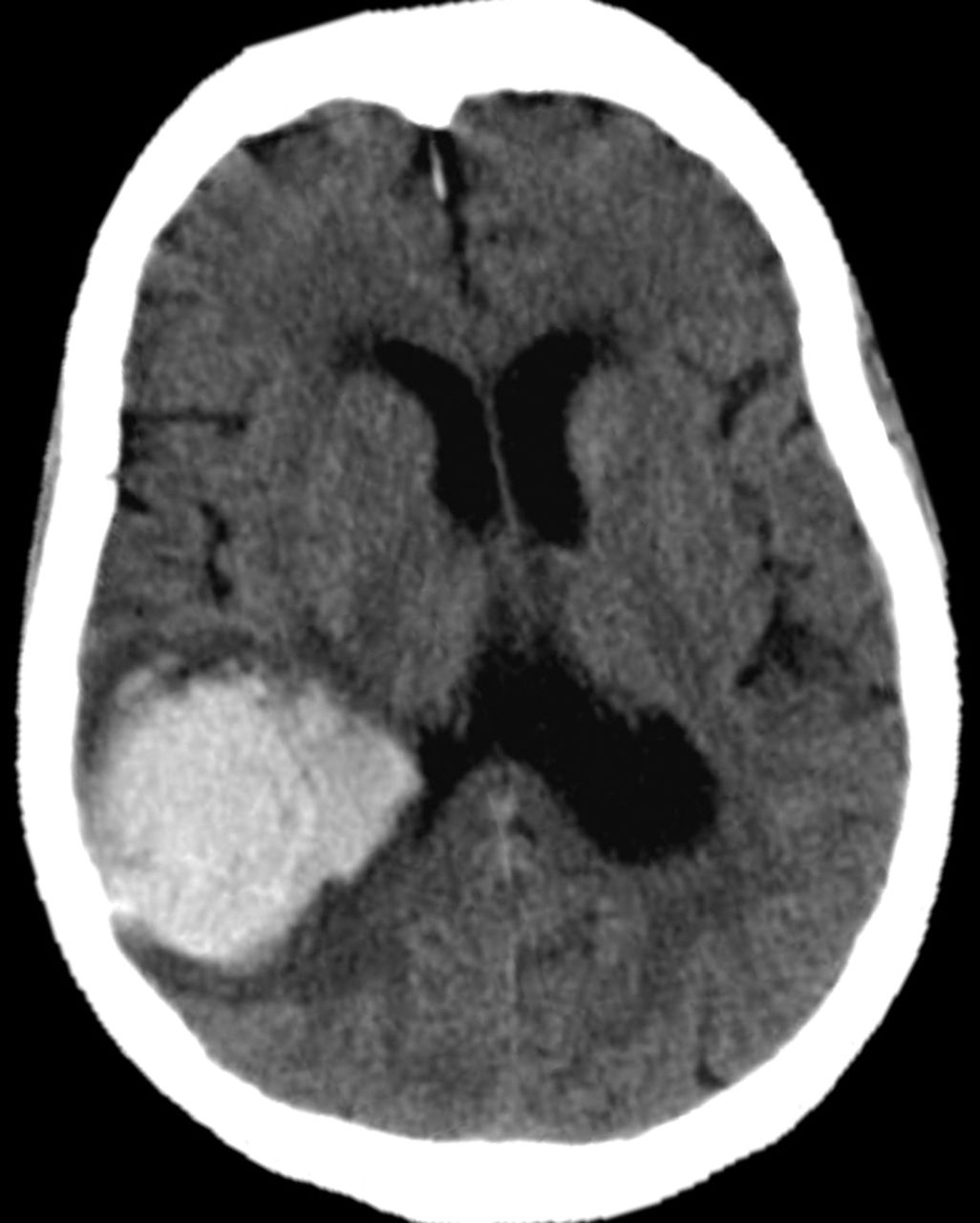 Journal of Neurology (2024) 271:2980–2991
Stroke - Risk factors
Hypotension/Hypertension
Hyperglycemia
Hypercolesterolaemia
Higher NIHSS (>7)
Proximal arterial occlusion
Location: basal ganglia 
Large artery occlusion 
Inflammation
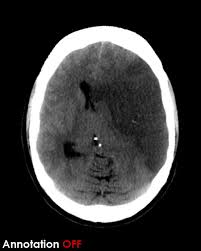 Cerebrovasc Dis. DOI: 10.1159/000543763
Stroke – Lacunar infarcts
Small subcortical infarct and occlusion of small perforating artery
Pure motor of sensory hemiparesis
Ataxic hemiparesis
Dysarthria-clumsy hand syndrome
Sensorimotor stroke
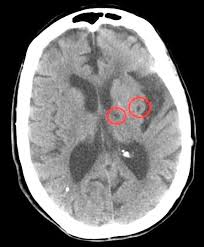 Siegler JE, Martin-Schild S.. International Journal of Stroke. 2011;6(3):211-212. doi:10.1111/j.1747-4949.2011.00596.x
Assessment
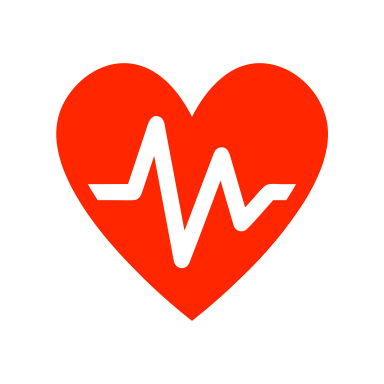 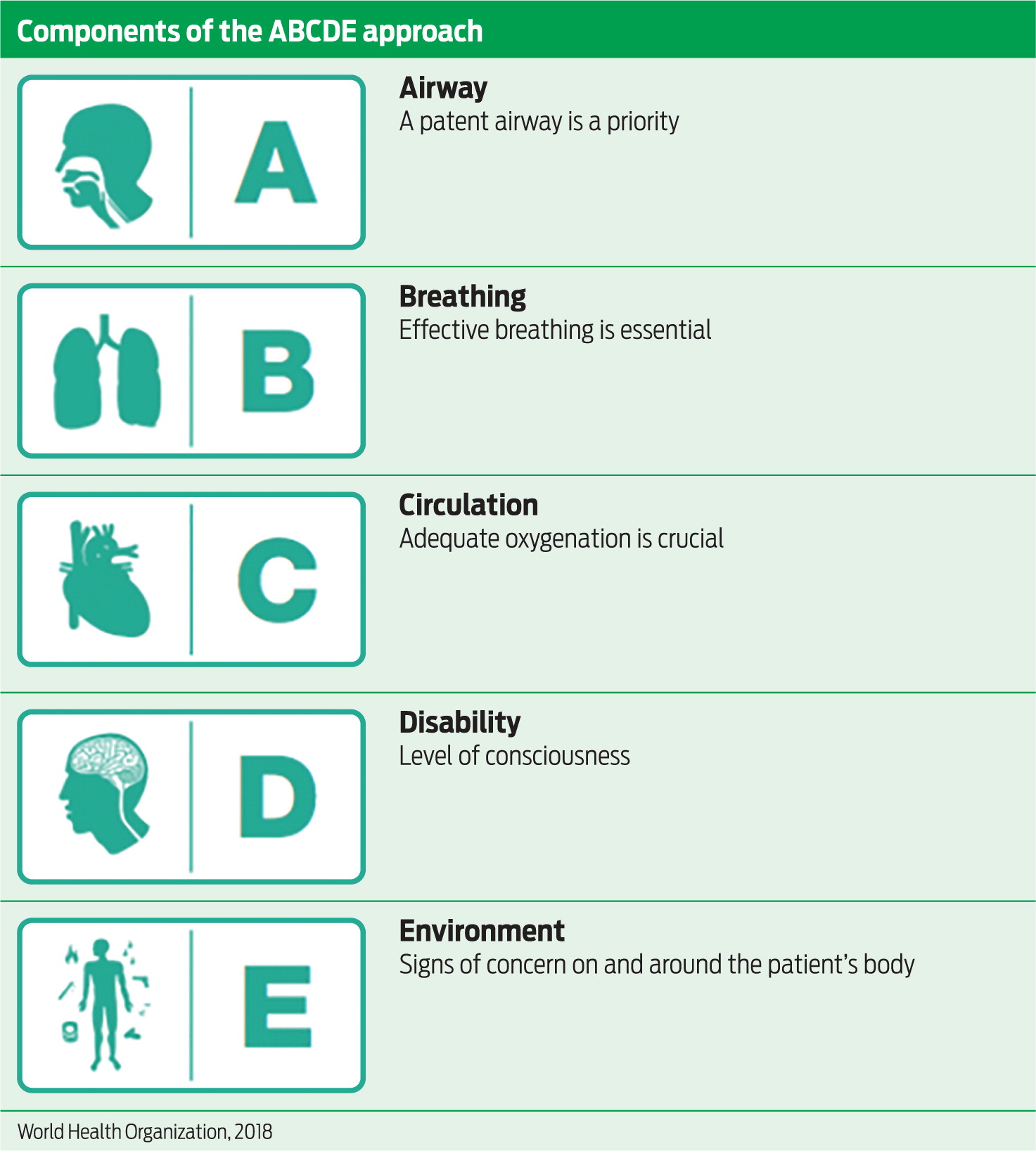 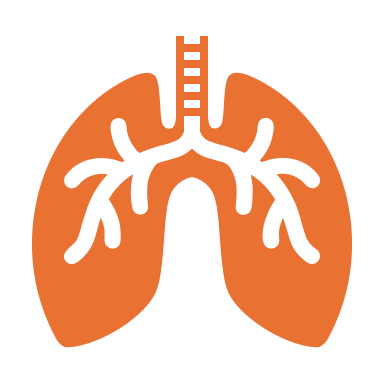 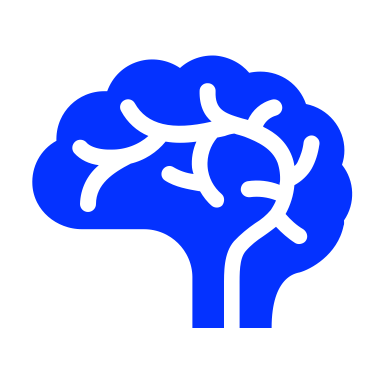 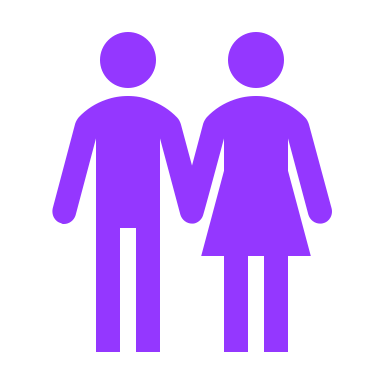 Look-listen-feel
Respiratory rate
BPM
Added sounds
HR, BP, CRF
Skin colour
Diuresis
Expose 
Scars
Other injuries
Temperature
Obstruction
C-spine
Secretions
Objects
Oedema
GCS/AVPU
Pupils
Glucose
Neurological assessment
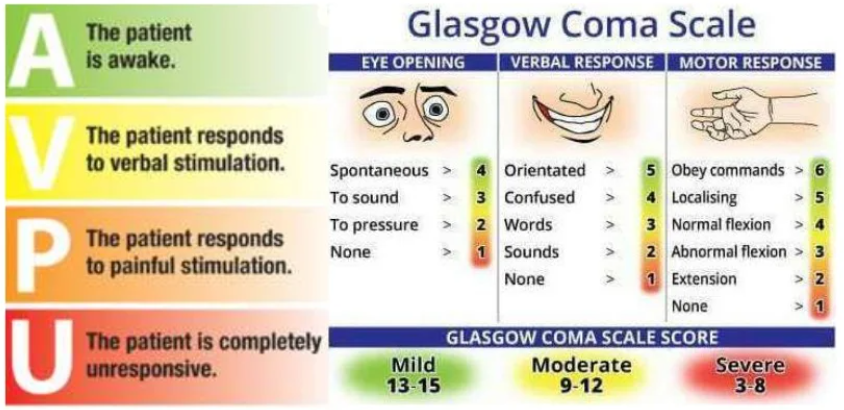 Romanelli D, Farrell MW. AVPU Scale.StatPearls Publishing; 2025 Jan–. PMID: 30860702.
Teasdale G, Jennett B. Assessment and prognosis of coma after head injury. Acta Neurochir (Wien). 1976;34(1-4):45-55. doi: 10.1007/BF01405862. PMID: 961490.
Neurological assessment
FOUR Score
NIHSS Score
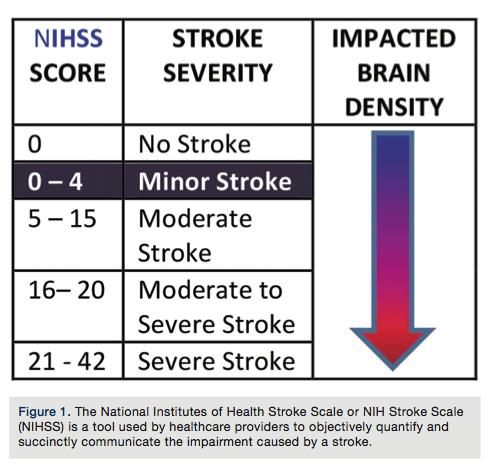 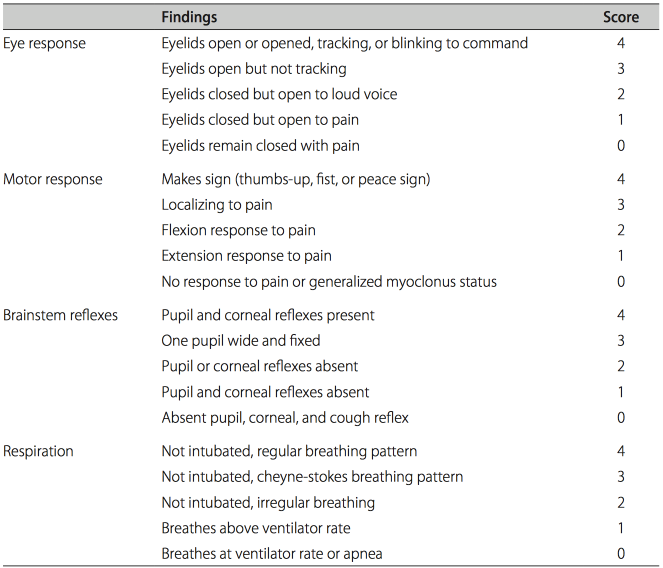 https://strokesciences.com/the-national-institutes-of-health-stroke-scale-nihss/
Wijdicks EF, Bamlet WR, Maramattom BV, Manno EM, McClelland RL. Ann Neurol. 2005 Oct;58(4):585-93. doi: 10.1002/ana.20611. PMID: 16178024.
Hypotension
Intracranial hypertension
Secondary injury
Hypoxemia
Ischemia
Hypocapnia
Hyperemia
Oedema
Hypo/Hyperthermia
Metabolic disturbances
Hemorrhage
Initial interventions
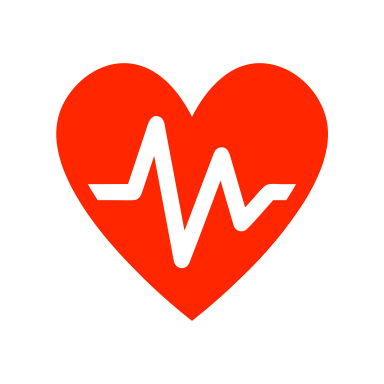 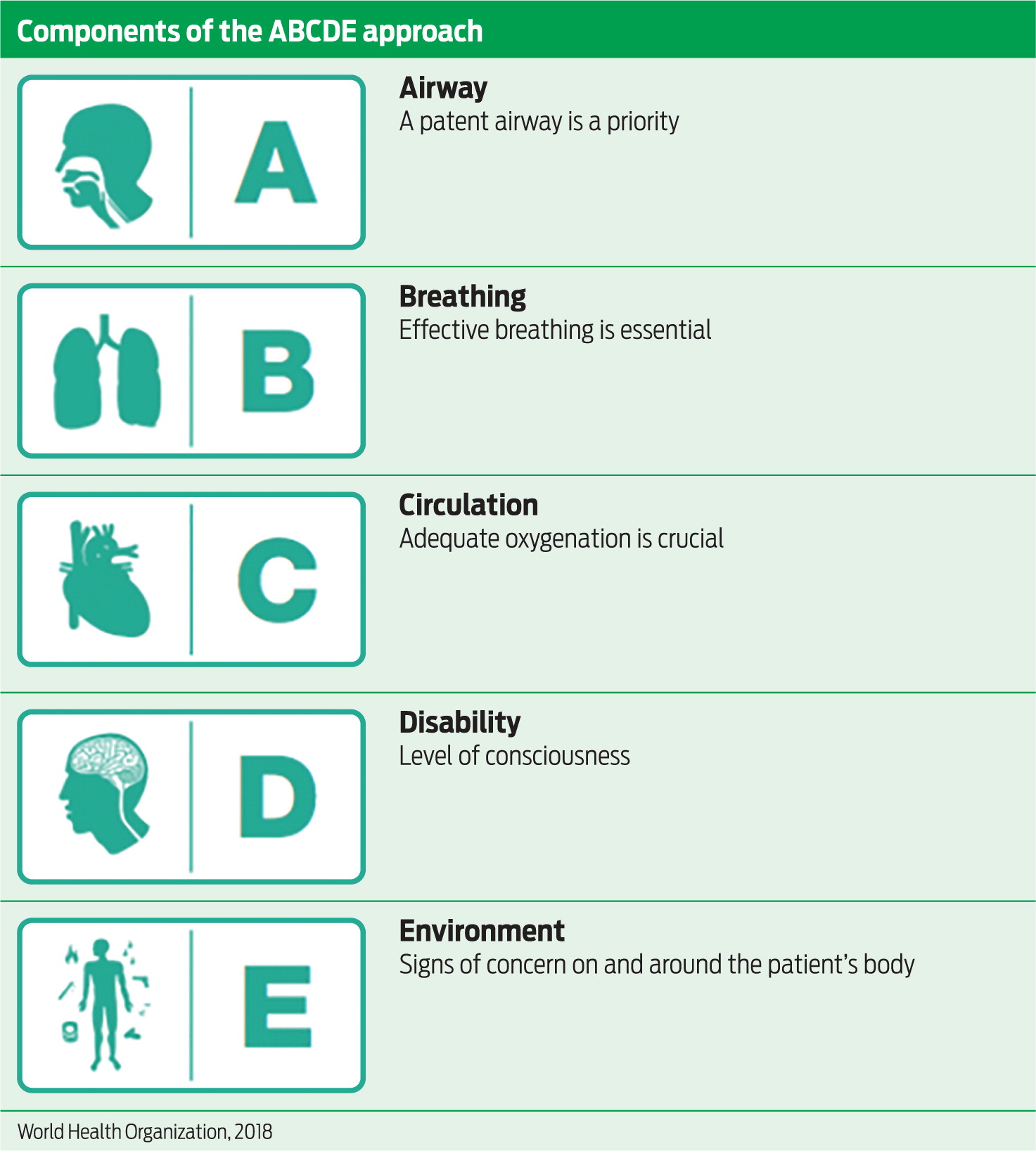 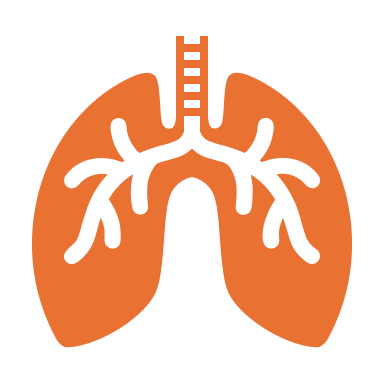 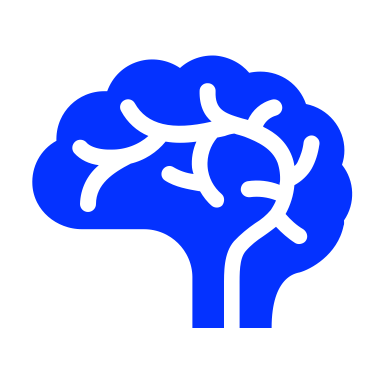 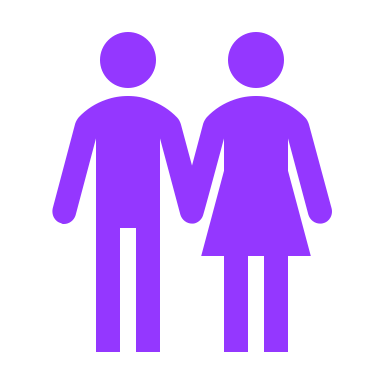 Maintain oxygenation
Sp02>94%
Maintain 
SBP 130-140
MAP 80
Urine catheter
NGT
Maintain temperature
Blood cultures
Open airway
Intubation
Interventions
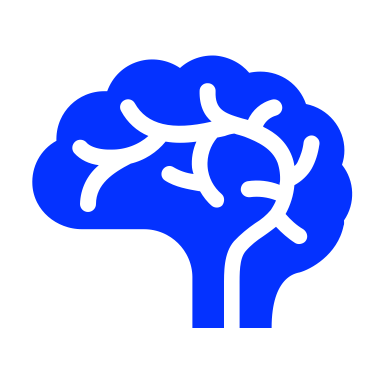 Hypertonic saline/mannitol
Sedation 
Intubation 
Antiepileptic drugs 
CTH +/- further interventions
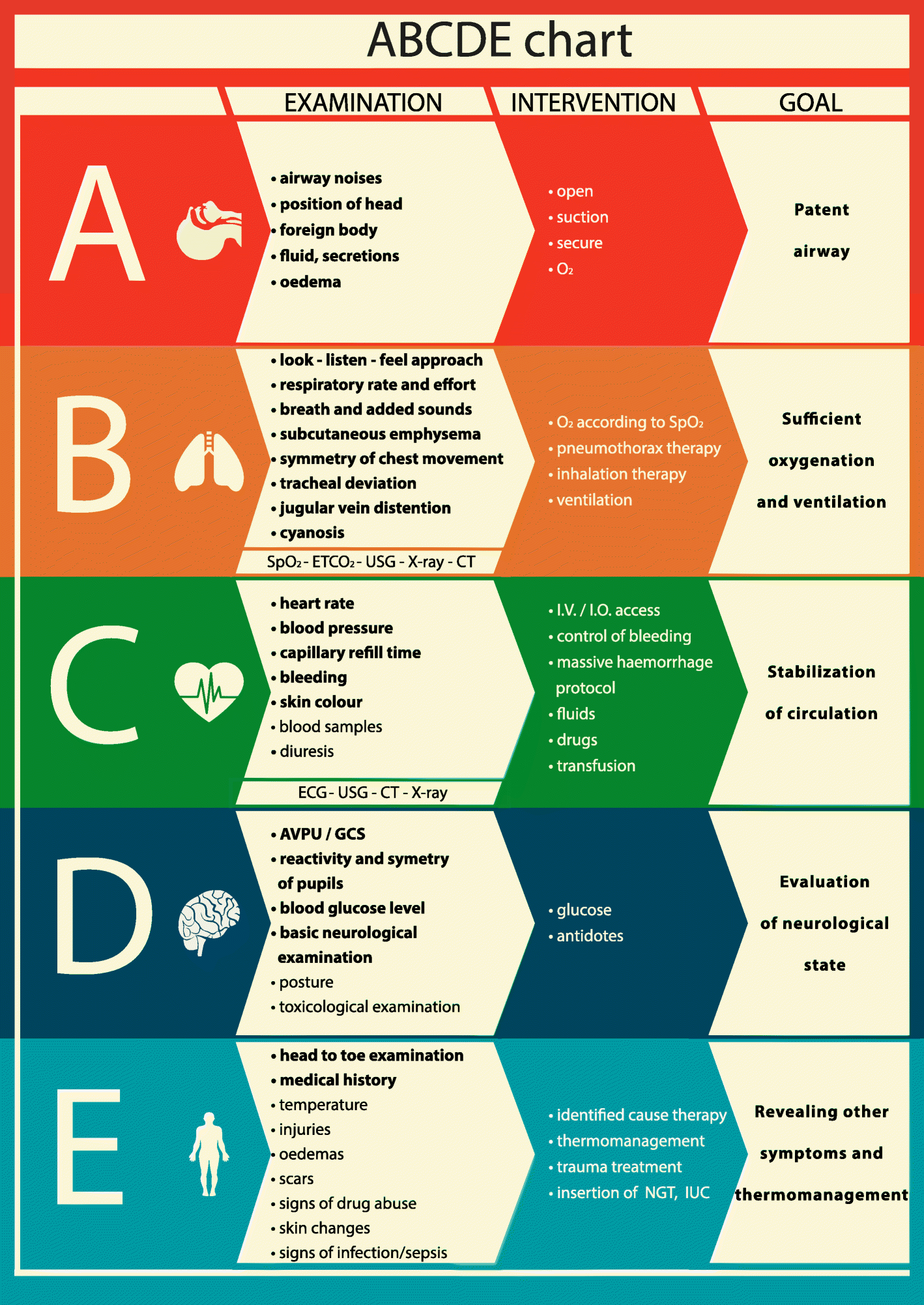 Response to Critical Neuro-worsening if herniation is suspected
Empiric treatment
Hyperventilation (PaCO2 3.5-4kPa)
Bolus of hypertonic solution 
Consider emergent imaging or other test (EEG)
Rapid escalation of treatment
Seizures
Seizure
Uncontrolled, abnormal electrical activity of the brain that may cause changes in the level of consciousness, behaviour, memory, or feelings

Generalised Tonic Clonic Seizure
 Seizure that has a tonic phase followed by clonic muscle contractions

Status Epilepticus 
Seizure with 5 minutes or more of continuous clinical and/or electrographic activity or recurrent seizure activity without recovery between seizures
Neurological emergency
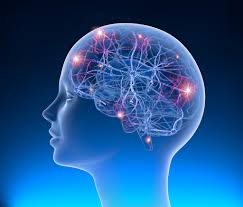 [Speaker Notes: requiring immediate evaluation and management to prevent significant morbidity or mortality]
Causes
Central nervous system (CNS) infections (meningitis, encephalitis, and intracranial abscess)
 Metabolic abnormalities (hypoglycemia, hyponatremia, hypocalcemia, hepatic encephalopathy, and inborn errors of metabolism in children)
 Cerebrovascular accidents
 Head trauma (with or without intracranial bleed)
 Drug toxicity
 Drug withdrawal syndromes (e.g., alcohol, benzodiazepines, and barbiturates)
 Hypoxia
 Hypertensive emergency
 Autoimmune disorders
Management
primary goal of management is to definitively abort seizure activity as rapidly as possible
Management of status epilepticus
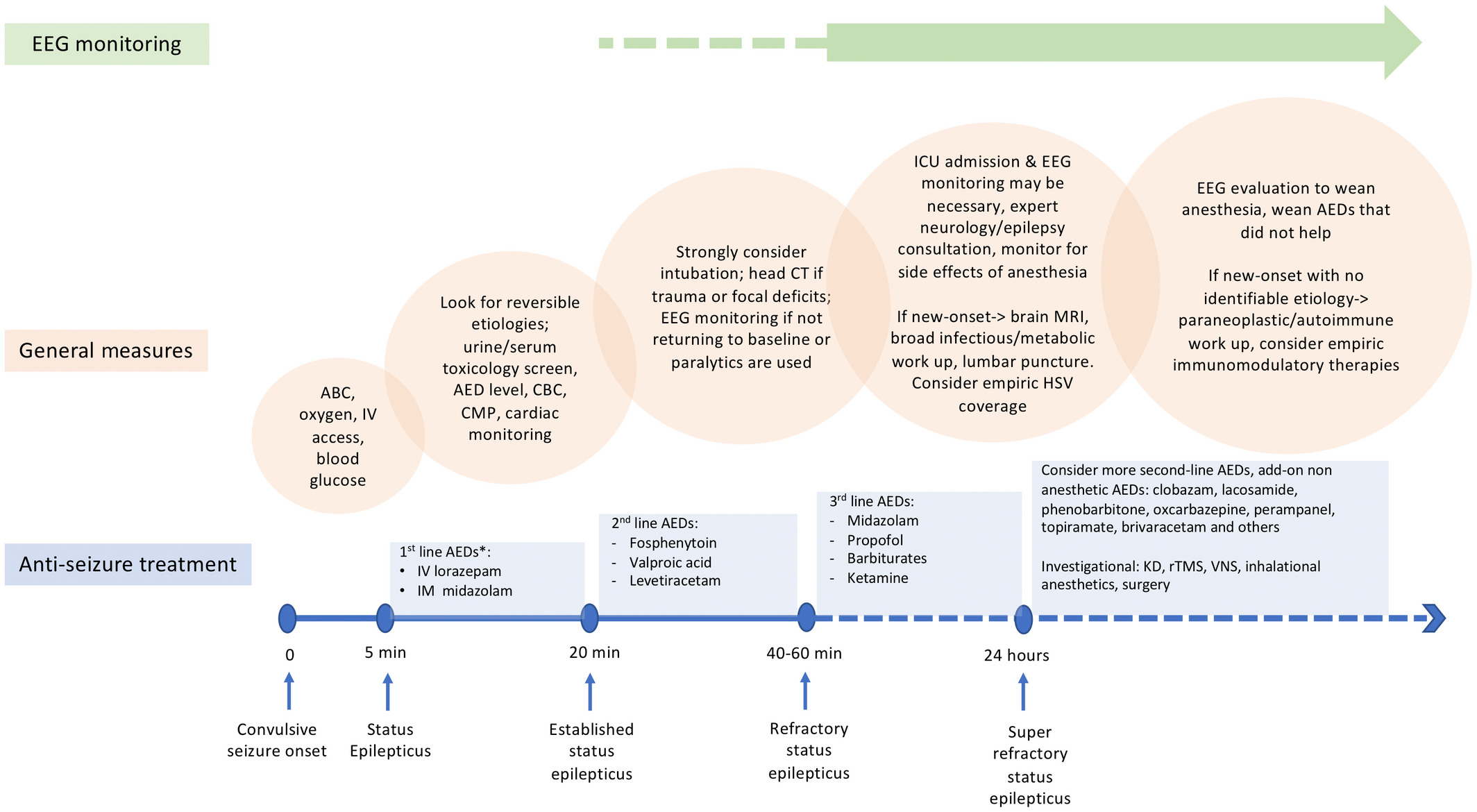 Anaesthesia, Volume: 77, Issue: S1, Pages: 78-91, First published: 10 January 2022, DOI: (10.1111/anae.15606)
[Speaker Notes: Treatment timeline of convulsive status epilepticus. *intramuscular (IM) or buccal (depending on availability) preferred in patients without i.v. access. Diazepam can be used if lorazepam and midazolam are not available. ABC, airway, breathing and circulation; IV, intravenous; AED, anti‐epileptic drug; CBC, complete blood count; CMP, complete metabolic panel; CT, computed tomography; EEG, electroencephalogram; MRI, magnetic resonance imaging; KD, ketogenic diet; rTMS, repetitive transcranial magnetic stimulation; and VNS, vagal nerve stimulator.
IF THIS IMAGE HAS BEEN PROVIDED BY OR IS OWNED BY A THIRD PARTY, AS INDICATED IN THE CAPTION LINE, THEN FURTHER PERMISSION MAY BE NEEDED BEFORE ANY FURTHER USE. PLEASE CONTACT WILEY'S PERMISSIONS DEPARTMENT ON PERMISSIONS@WILEY.COM OR USE THE RIGHTSLINK SERVICE BY CLICKING ON THE 'REQUEST PERMISSIONS' LINK ACCOMPANYING THIS ARTICLE. WILEY OR AUTHOR OWNED IMAGES MAY BE USED FOR NON-COMMERCIAL PURPOSES, SUBJECT TO PROPER CITATION OF THE ARTICLE, AUTHOR, AND PUBLISHER.]
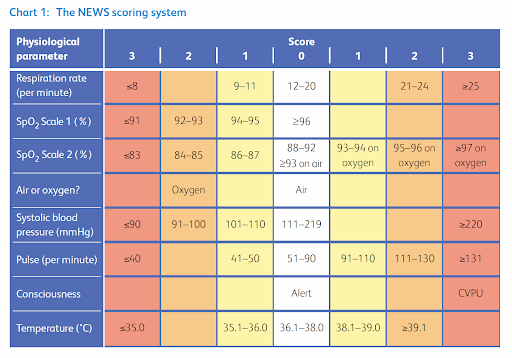 Sepsis in the neurologically impaired patient
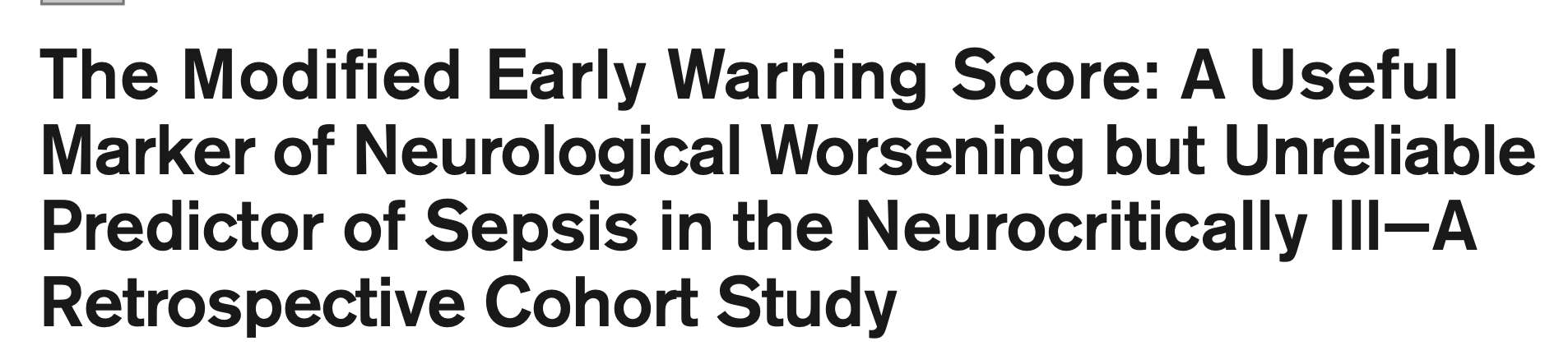 DOI: 10.1097/CCE.0000000000000386
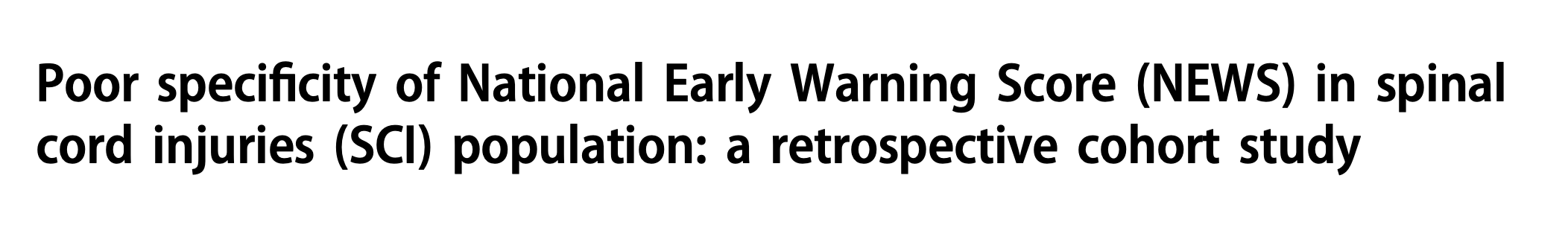 Spinal Cord (2020) 58:165–173
https://doi.org/10.1038/s41393-019-0330-0
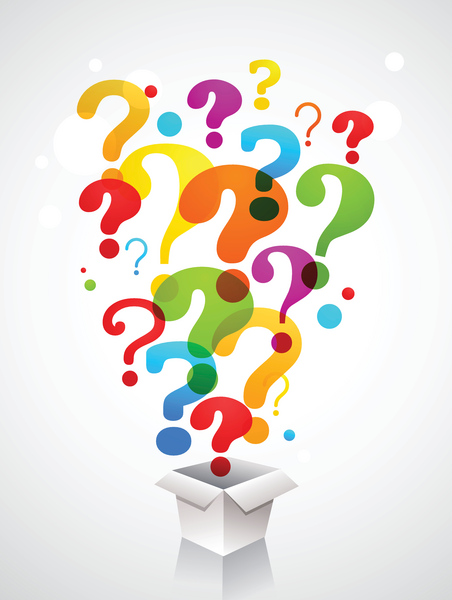 Contact me 
carmen.lopezsoto@nhs.net